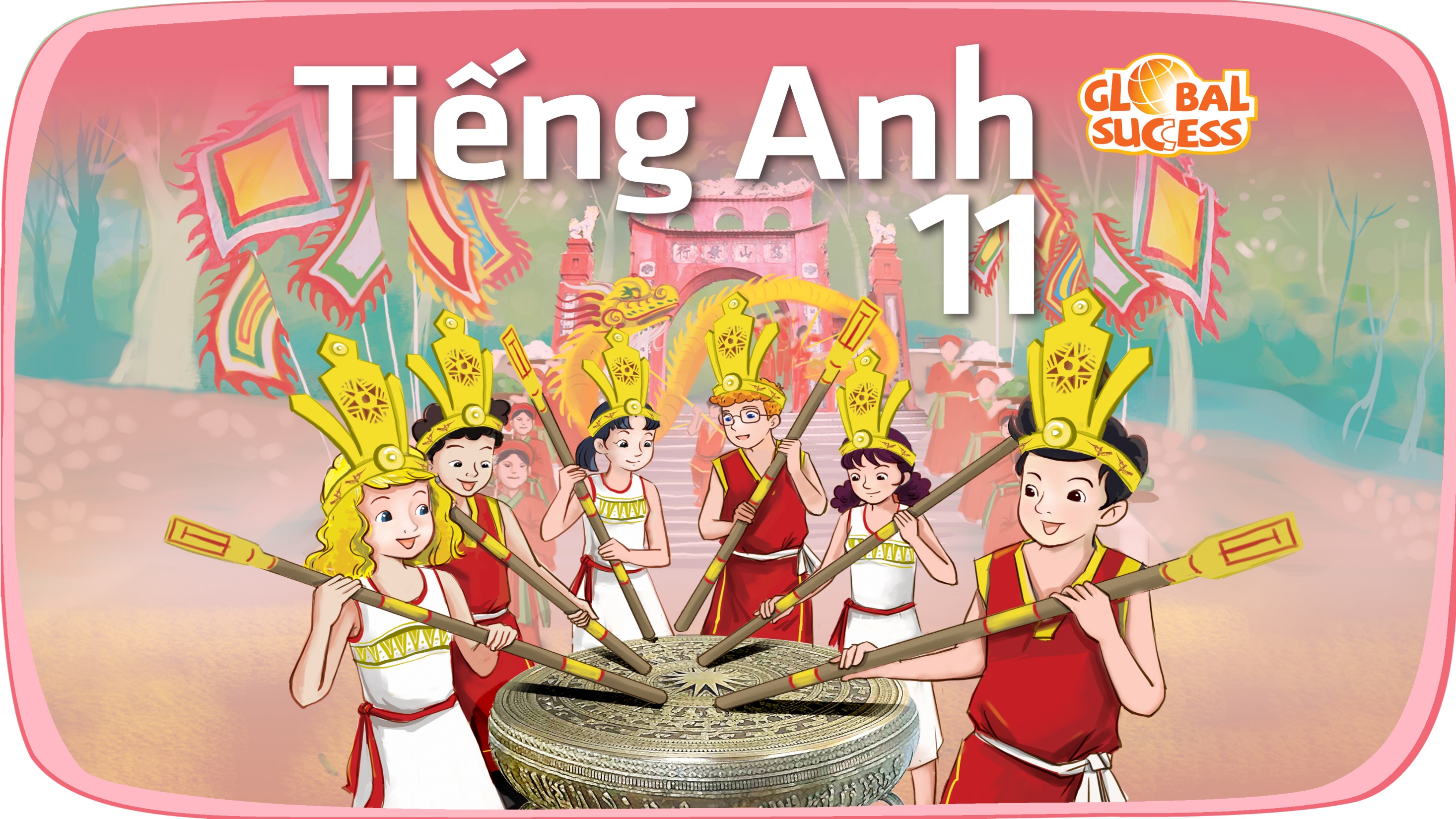 Unit
2
The generation gap
FAMILY LIFE
Unit
GETTING STARTED
LESSON I
What is a generation gap?
GETTING STARTED
LESSON I
GAME: Listing game
WARM-UP
Vocabulary
PRESENTATION
Task 1: Listen and read. 
Task 2: Tick the true information about Mark and Mai.
Task 3: Find the words or phrases.
Task 4: Choose the modal verbs to complete the sentences.
PRACTICE
Role play
PRODUCTION
Wrap-up
Homework
CONSOLIDATION
WARM-UP
LISTING GAME
Work in 2 groups. 
Each group is given a board pen
Write as many words connected to the theme “ A long and healthy life” as possible ( each student writes one word/ phrase)
-   The team with more correct word is the winner.
PRESENTATION
generation gap (n.ph.)
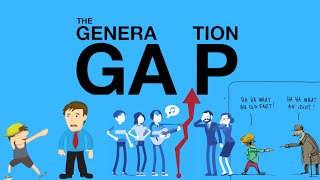 / ˌdʒenəˈreɪʃn ɡæp/
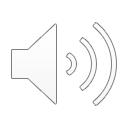 the difference in attitude or behaviour between young and older people that causes a lack of understanding
PRESENTATION
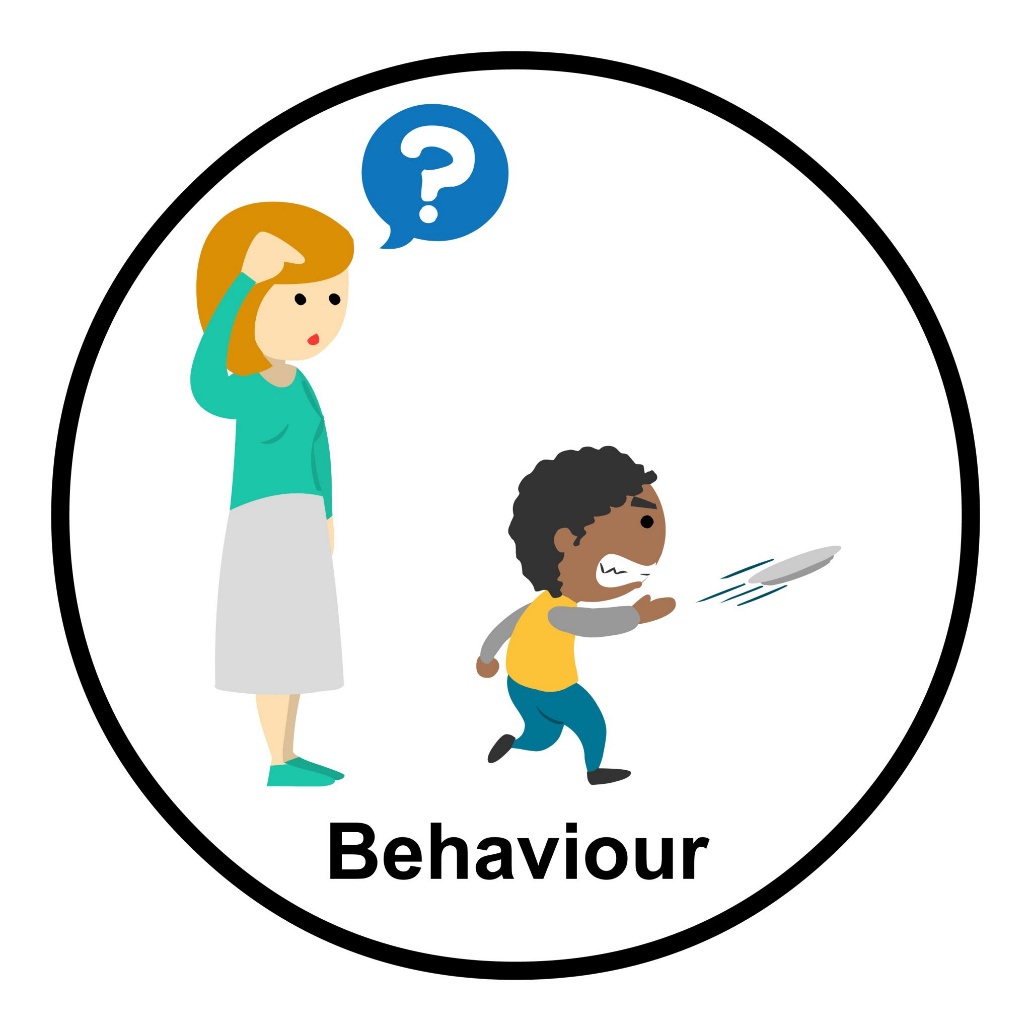 behaviour (n)
/bɪˈheɪvjə(r)/
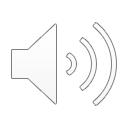 the way that somebody behaves, especially towards other people
PRESENTATION
nuclear family (n.ph.)
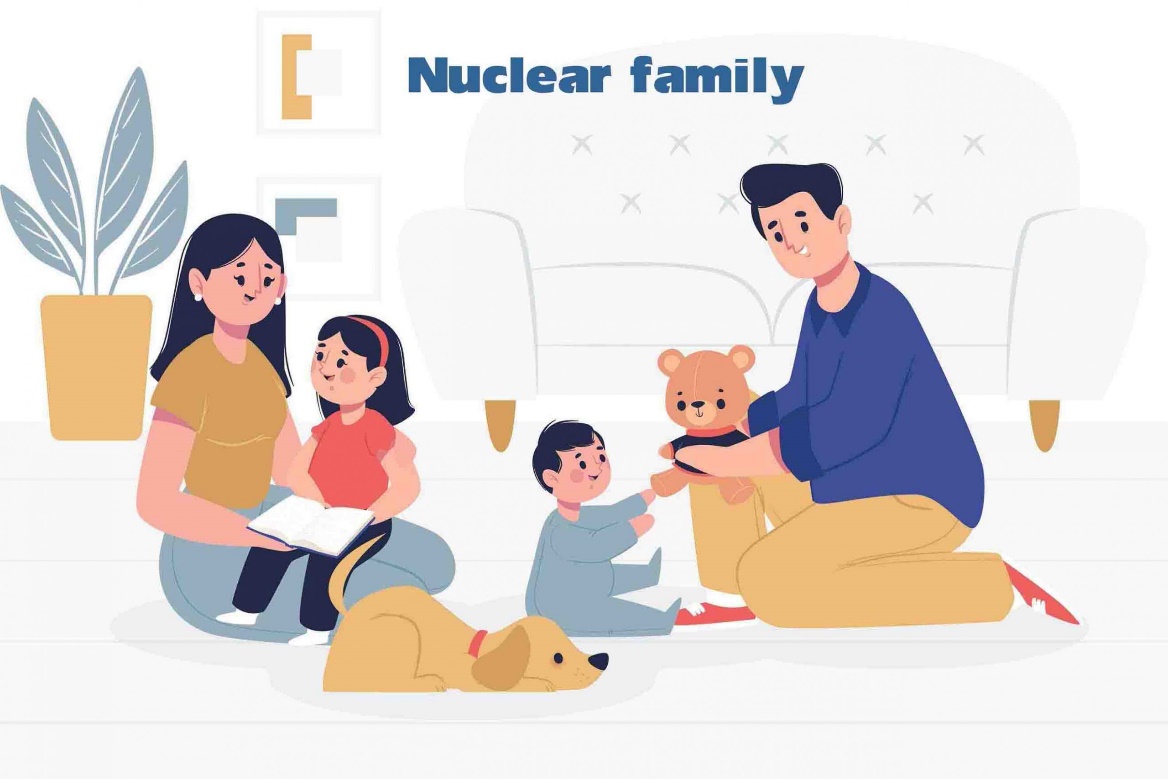 /ˌnjuːkliə ˈfæməli/
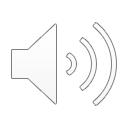 a family that consists of father, mother and children, when it is thought of as a unit in society
PRESENTATION
extended family (n.ph)
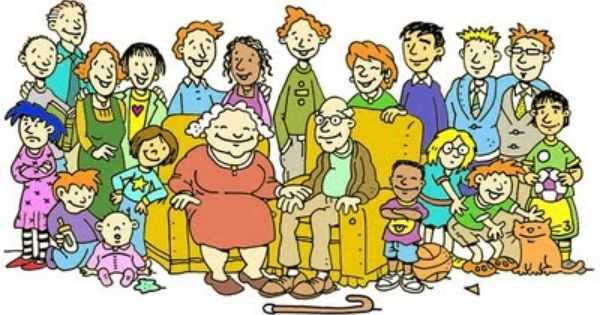 /ɪkˌstendɪd ˈfæməli/
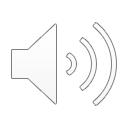 a family group with a close relationship among the members that includes not only parents and children but also uncles, aunts, grandparents, etc.
PRESENTATION
follow in somebdy’s footsteps (idiom)
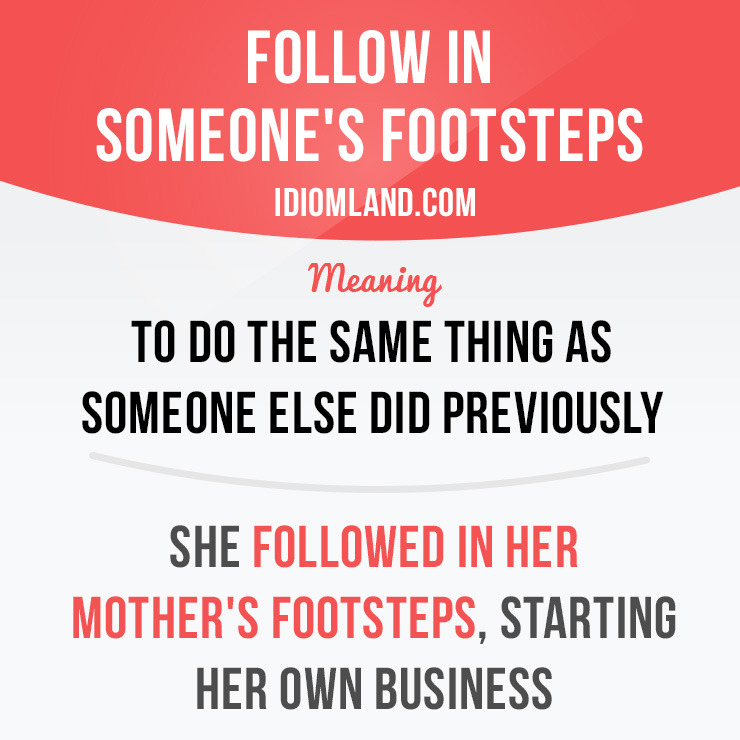 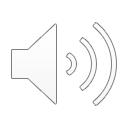 to do the same job, have the same style of life, etc. as somebody else, especially somebody in your family
PRESENTATION
PRESENTATION
1
Listen and read.
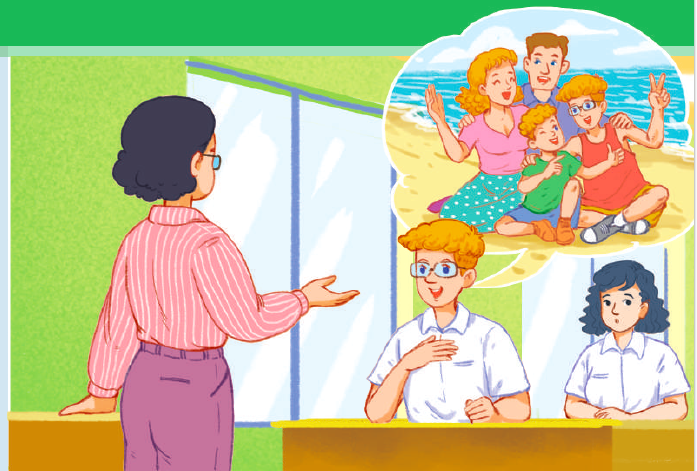 PRESENTATION
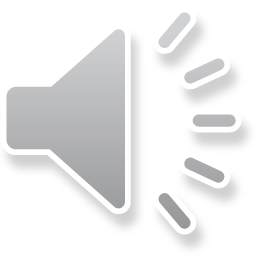 1
Listen and read.
PRACTICE
Read the conversation again. Tick (✓) the true information about Mark and Mai.
2




PRACTICE
3
Find words or phrases in 1 that have the following meanings.
generation
(a) nuclear family
(an) extended family
arguments
PRACTICE
Complete the text based on the conversation in Task 1. Use the correct form of the verbs in brackets.
4
1. Mai lives with her extended family, and she has to/ should learn to accept the differences between the generations.
2. Mai’s grandmother thinks women have to/ should do all the housework.
3. Mai’s parents believe that children must/ should follow their dreams.
4. Ms Hoa thinks that children have to/ must respect their parents and grandparents.
Role play
PRODUCTION
- Ss work in groups of 5.
- In each group, one student plays the role of grandparent , two students play the role of parents and two students plays the role of children 
- Each group thinks about a situation ( clothes choice/ music taste, ect.) that shows the differences among generation and creates a short role play about the differences with suitable solutions. 
- 3 minutes to prepare for the role play
- 2 minutes for a performance
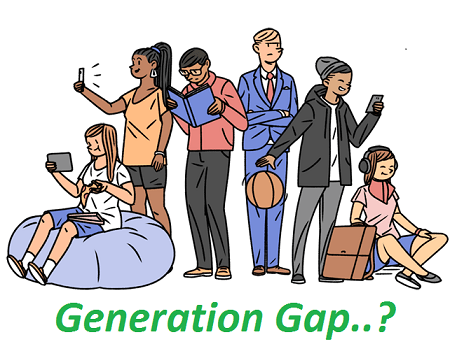 CONSOLIDATION
1
Wrap-up
What have you learnt today?
Some lexical items about the generation gap
Reading for specific information
Modal verbs
CONSOLIDATION
2
Homework
Do exercises in the workbook.
Prepare for Lesson 2 - Unit 2.
Prepare materials for the project in lesson 8
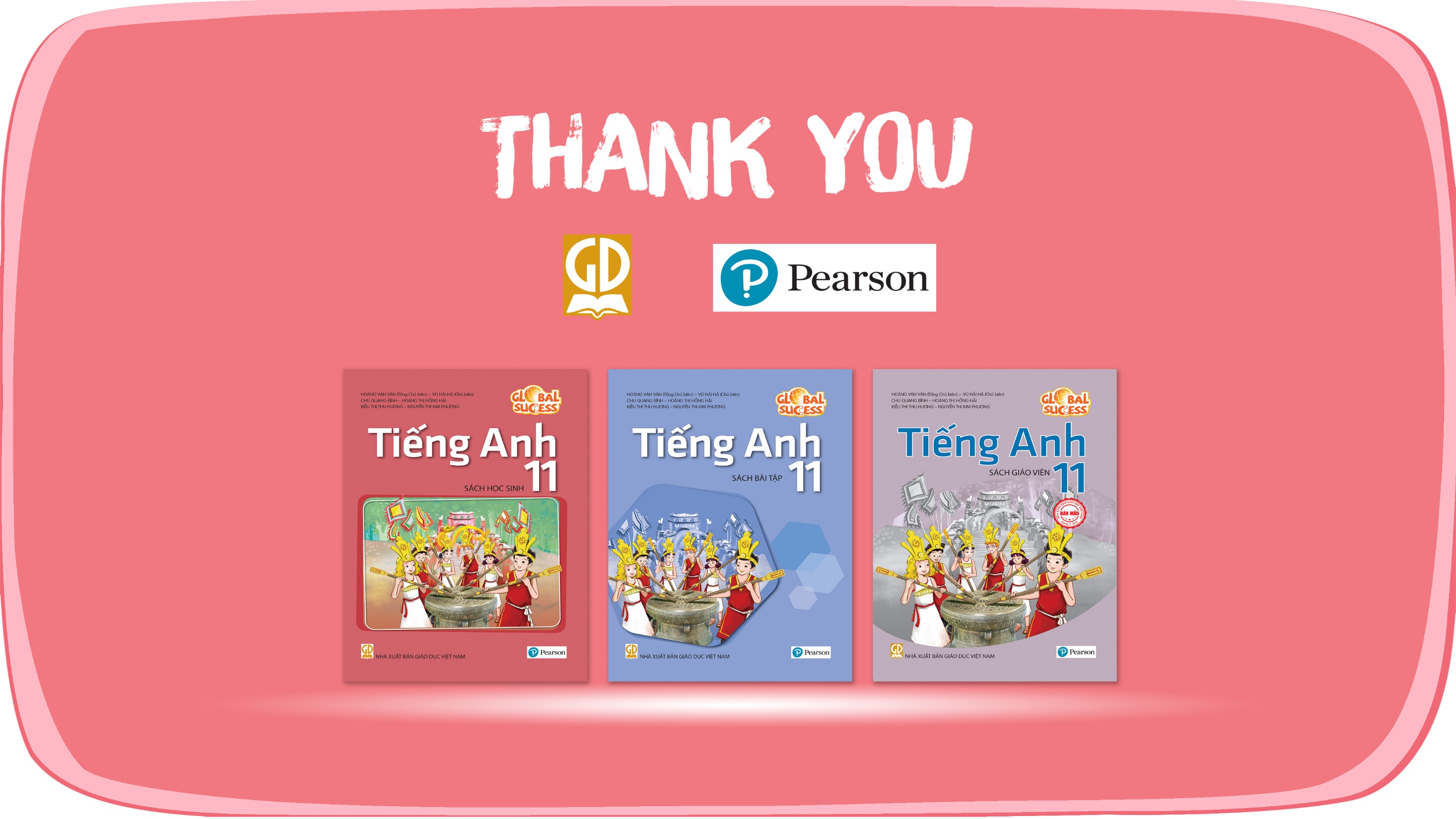 Website: hoclieu.vn
Fanpage: facebook.com/www.tienganhglobalsuccess.vn